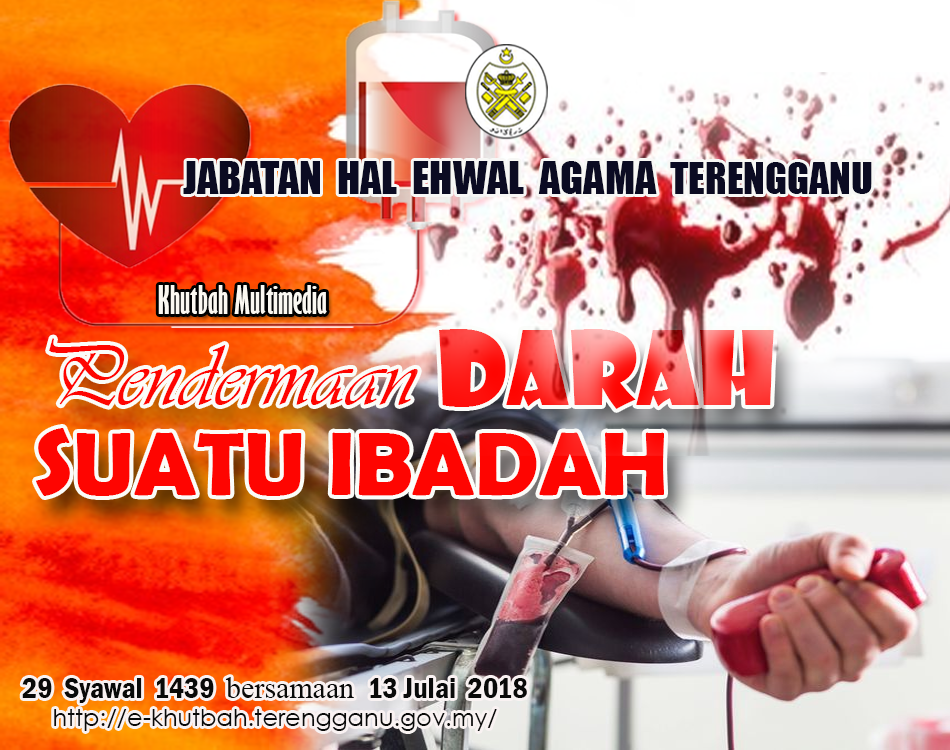 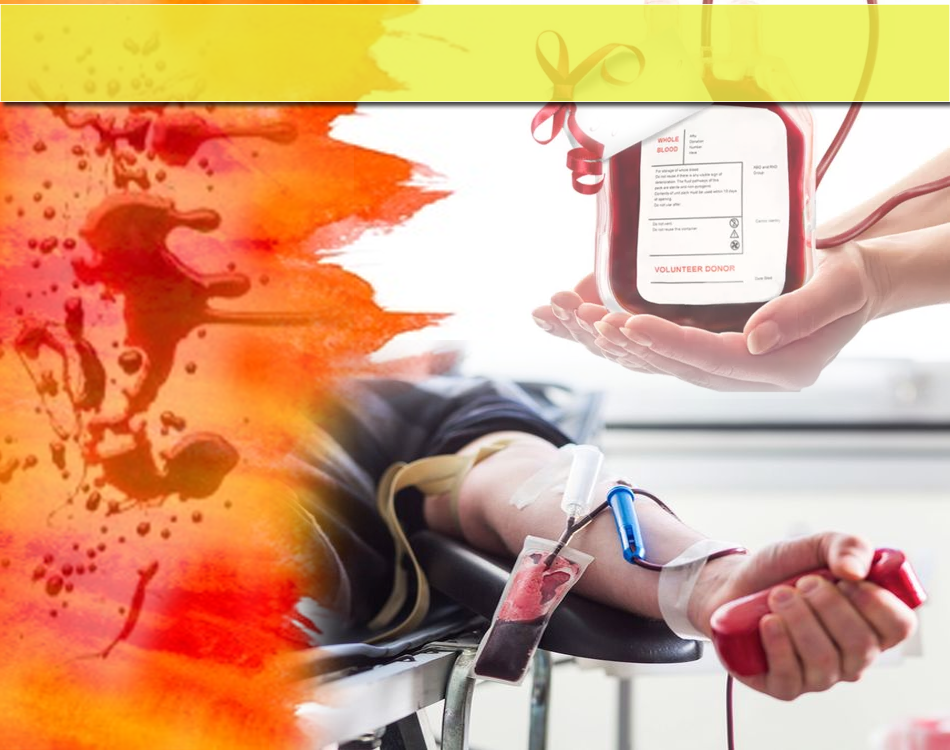 Pujian Kepada Allah S.W.T.
الْحَمْدُ للهِ
Segala puji-pujian hanya bagi 
Allah S.W.T.
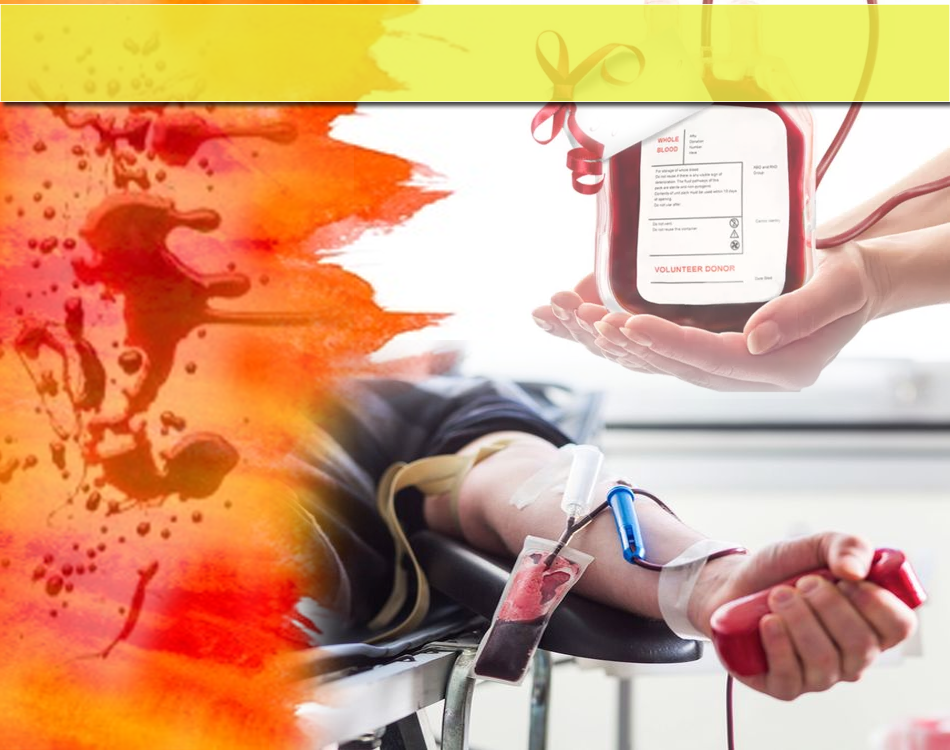 Syahadah
وَأَشْهَدُ أَن لآ إِلَهَ إِلاَّ اللهُ وَحْدَهُ لاَ شَرِيْكَ لَهُ، 
وَأَشْهَدُ أَنَّ مُحَمَّدًا عَبْدُهُ وَرَسُوْلُهُ
Aku bersaksi  bahawa sesungguhnya tiada tuhan melainkan Allah Yang Maha Esa, tiada sekutu bagiNya dan juga aku  bersaksi bahawa Nabi Muhammad SAW itu adalah hambaNya dan RasulNya.
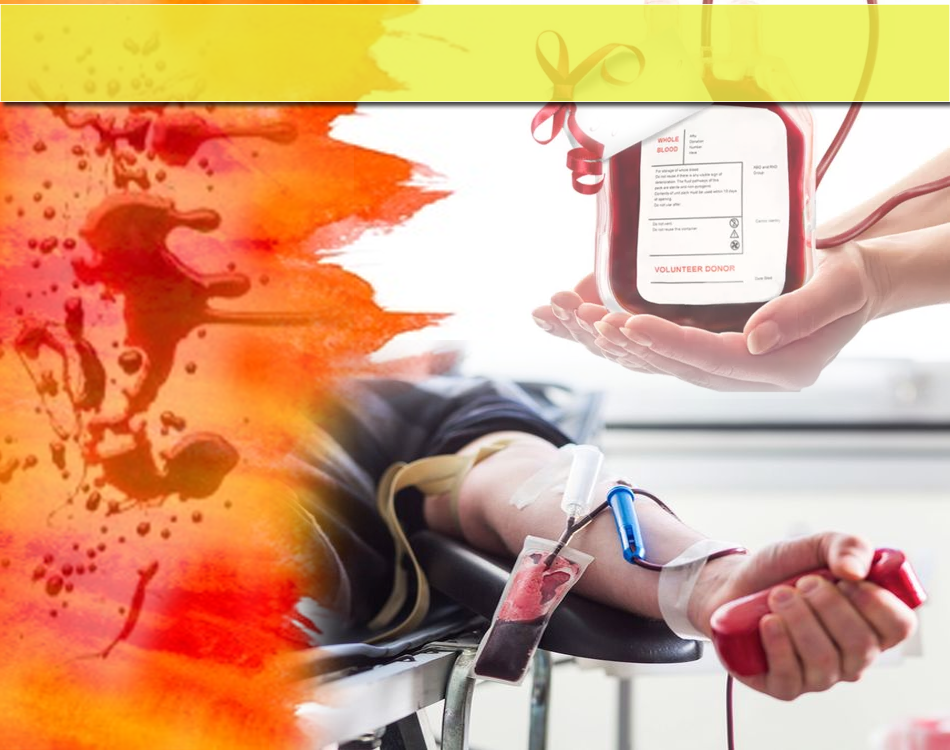 Selawat Ke Atas 
Nabi Muhammad S.A.W
اَللّهُـمَّ صَلّ وَسَلّـِمْ وَبَارِكْ عَلَى سَيّدِنَا مُحَمَّدٍ، 
وَعَلَى آلِهِ وَأَصْحَابِهِ وَمَنْ تَبِعَهُمْ بإِحْسَانٍ إِلَى يَوْمِ الدِّيْنَ.
Ya Allah, cucurilah rahmat dan sejahtera ke atas Nabi Muhammad SAW dan ke atas keluarganya serta para sahabatnya dan pengikutnya hingga ke hari ‘kemudian’.
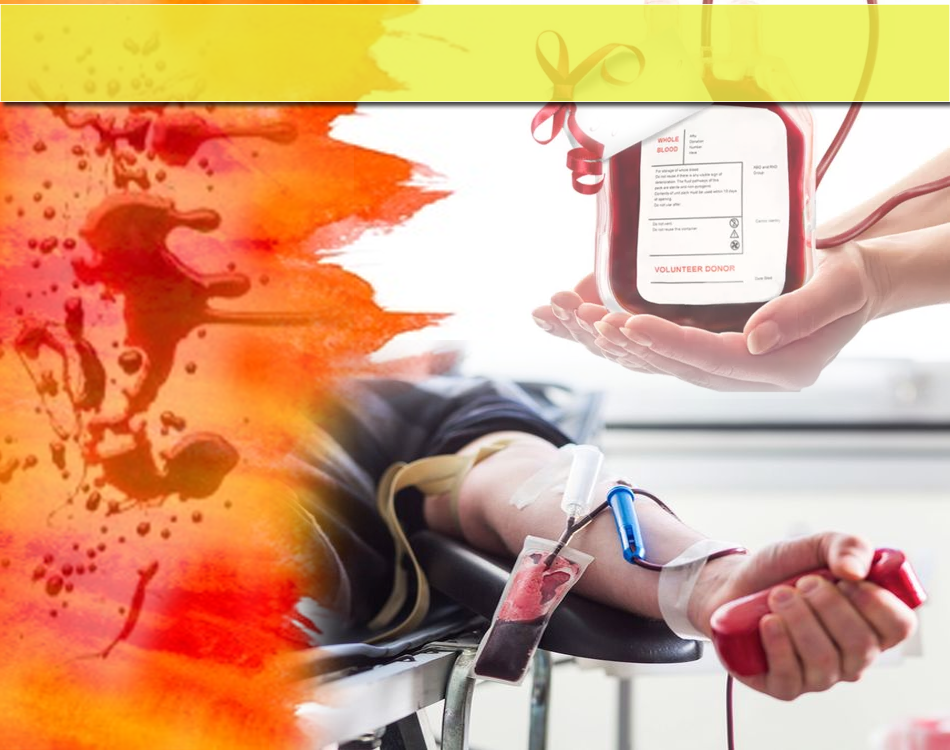 Pesanan Taqwa
اتَّقُوْا اللهَ حَقَّ تُقَاتِهِ، 
وَلَاتمَوُتُنَّ إِلَّا وَأَنْتُمْ مُسْلِمُوْنَ.
Marilah pertingkatkan ketakwaan kepada Allah Taala dengan menjaga akidah kita, dan janganlah kita mati melainkan dalam keadaan Islam
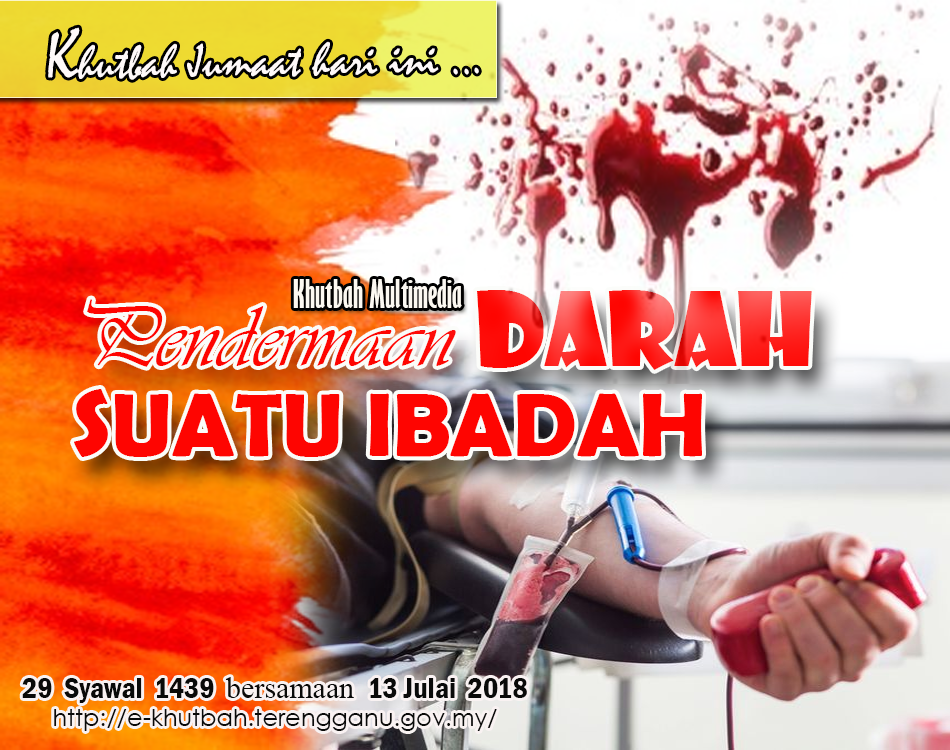 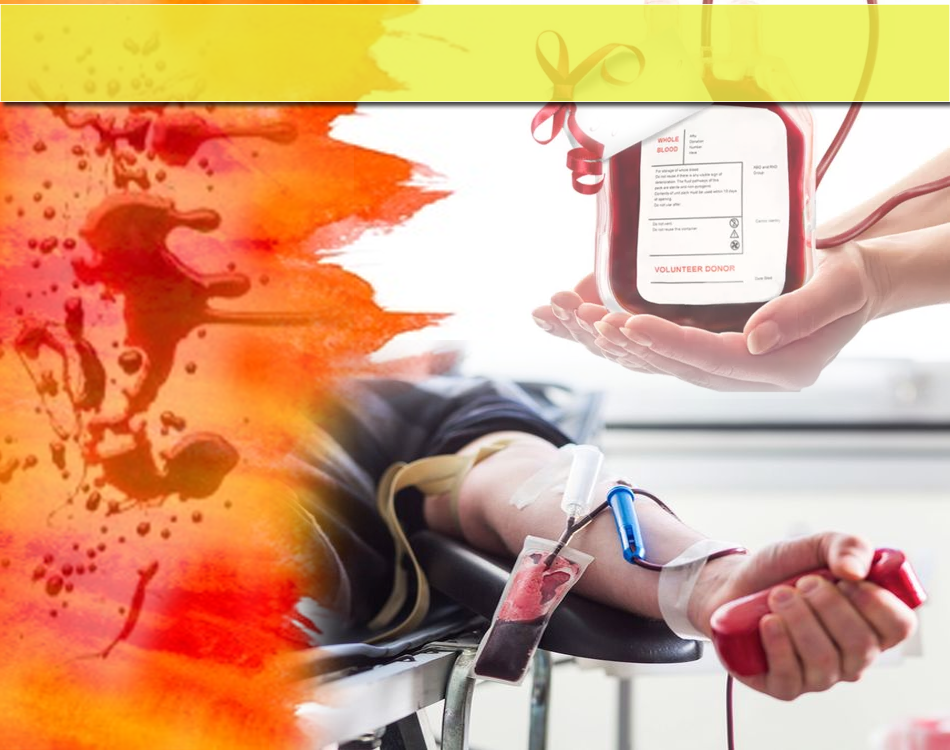 Firman Allah Taala                        Surah At-Tin, Ayat 4:
Manusia adalah sebaik-baik ciptaan
لَقَدْ خَلَقْنَا الْإِنسَانَ فِي أَحْسَنِ تَقْوِيمٍ
“Sesungguhnya Kami telah menciptakan manusia dalam bentuk yang sebaik-baiknya (dan berkelengkapan sesuai dengan keadaannya)”.
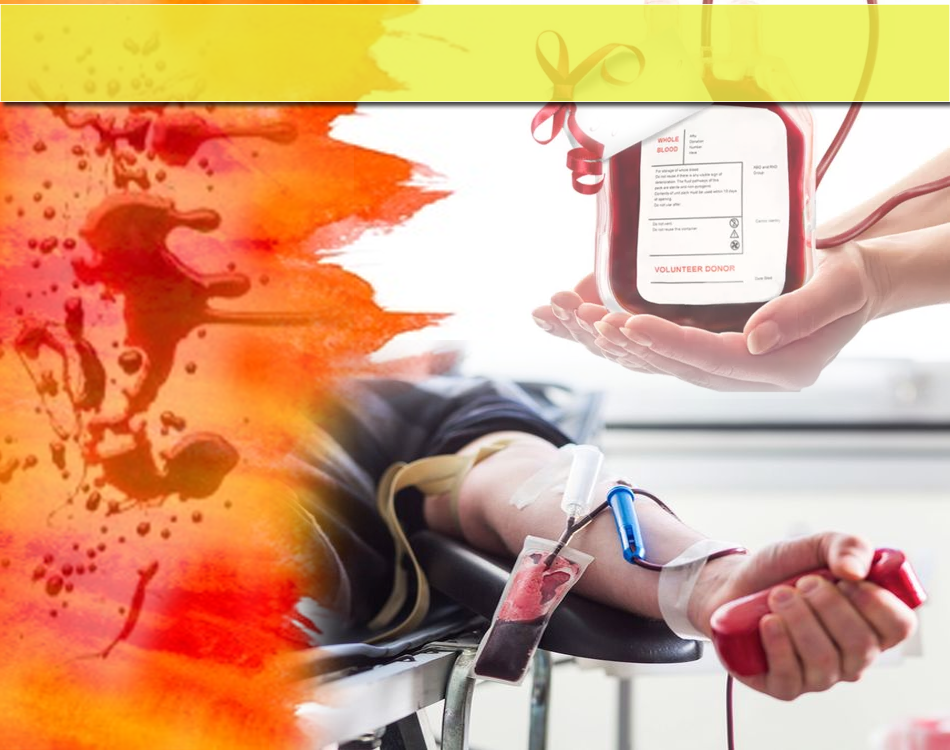 Sistem Badan Manusia
Organ Dalaman
Organ Luaran
Kesempurnaan sistem 
– hidup selesa dan sempurna
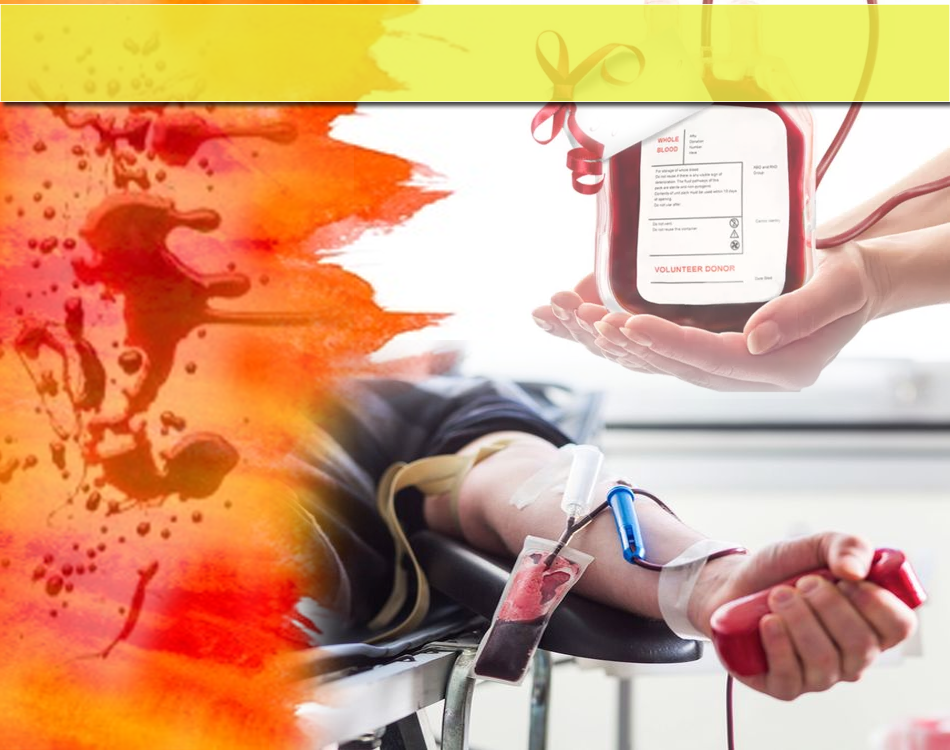 Bantuan dan sokongan
Ada manusia diuji dengan musibah seperti kehilangan darah akibat ...
Kemalangan jalan raya
Komplikasi akibat bersalin
Perlu sumbangan darah
Hukum Derma Darah
- Muzakarah Majlis Fatwa Kebangsaan
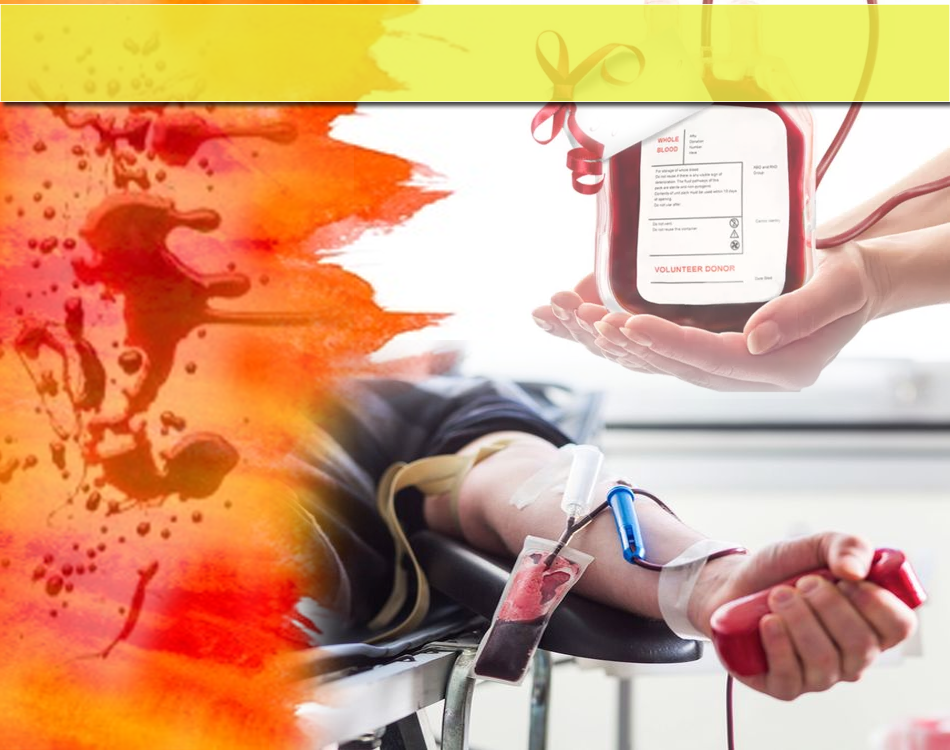 Hukum pendermaan darah adalah harus 
dan wajar digalakkan.
1
Darah yang didermakan tidak perlu diasingkan 
antara muslim dan bukan Muslim.
2
Tidak digalakkan memberi penghargaan dalam bentuk bayaran kepada penderma darah bagi meningkatkan tahap keikhlasan seseorang.
3
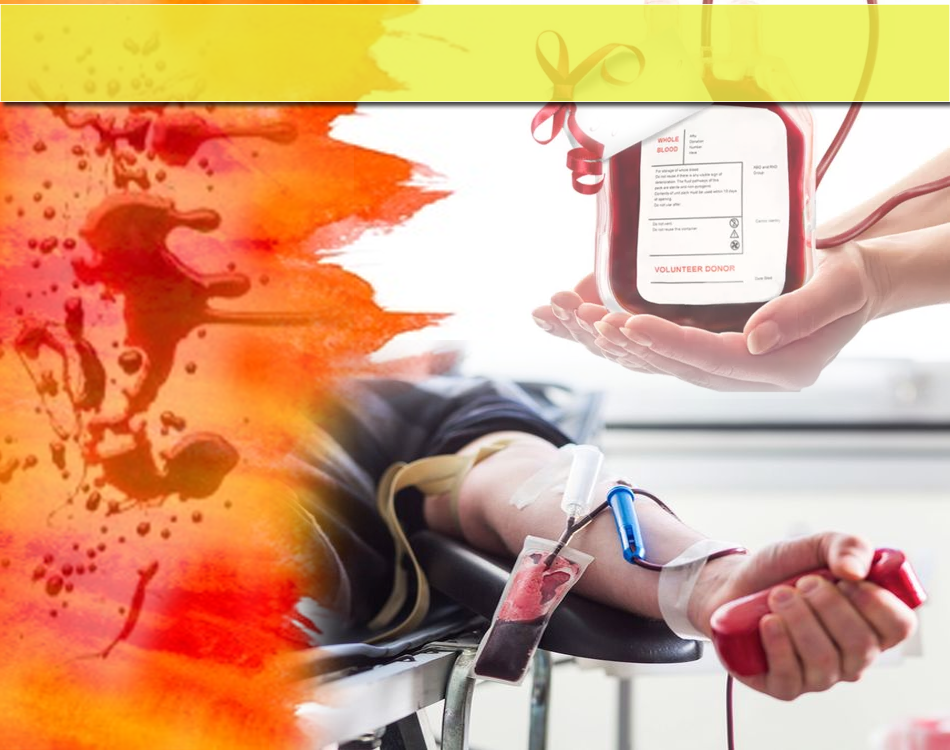 Firman Allah Taala                               Surah Al Maaidah, Ayat 32:
مَن قَتَلَ نَفْسًا بِغَيْرِ نَفْسٍ أَوْ فَسَادٍ فِي الْأَرْضِ فَكَأَنَّمَا قَتَلَ النَّاسَ جَمِيعًا وَمَنْ أَحْيَاهَا فَكَأَنَّمَا أَحْيَا النَّاسَ جَمِيعًا ۚ
““…Sesiapa yang membunuh seorang manusia dengan tiada alasan, atau melakukan kerosakan di muka bumi, maka seolah-olah dia telah membunuh manusia semuanya; dan sesiapa yang menjaga kehidupan seorang manusia, maka seolah-olah dia telah menjaga keselamatan hidup manusia semuanya…”.”.
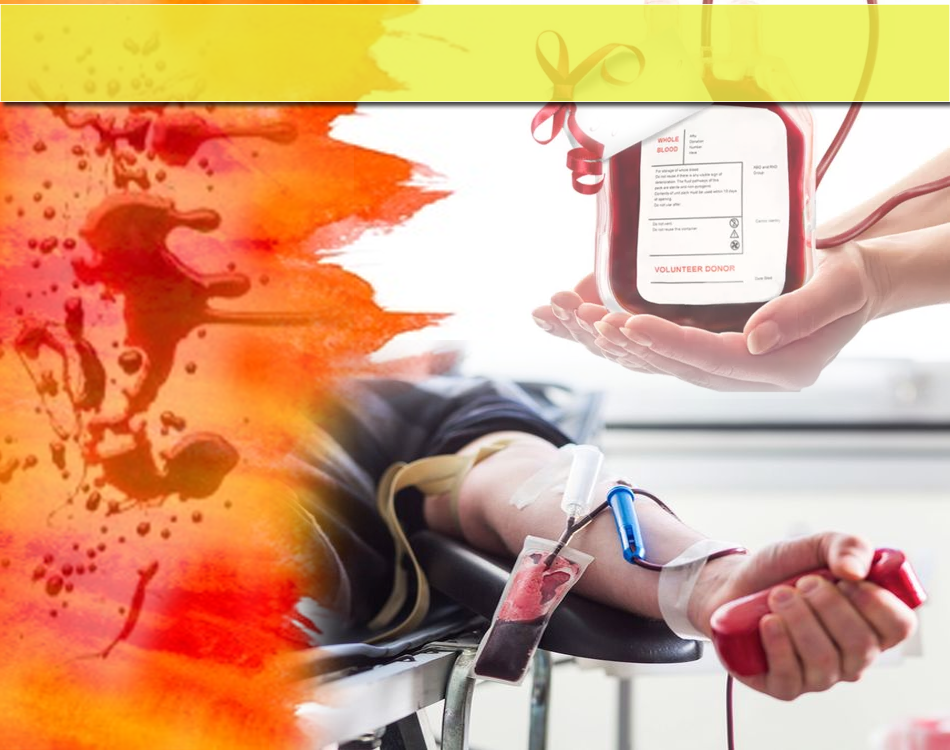 Sabda Rasulullah SAW
مَنْ نَفَّسَ عَنْ مُؤْمِنٍ كُرْبَةً مِنْ كُرَبِ الدُّنْيَا، نَفَّسَ اللهُ عَنْهُ كُرْبَةً مِنْ كُرَبِ يَوْمِ الْقِيَامَةِ.
“Sesiapa yang melepaskan daripada seorang mukmin satu kesempitan daripada kesusahan dunia, Allah akan lepaskan baginya satu kesempitan daripada kesusahan hari kiamat”.
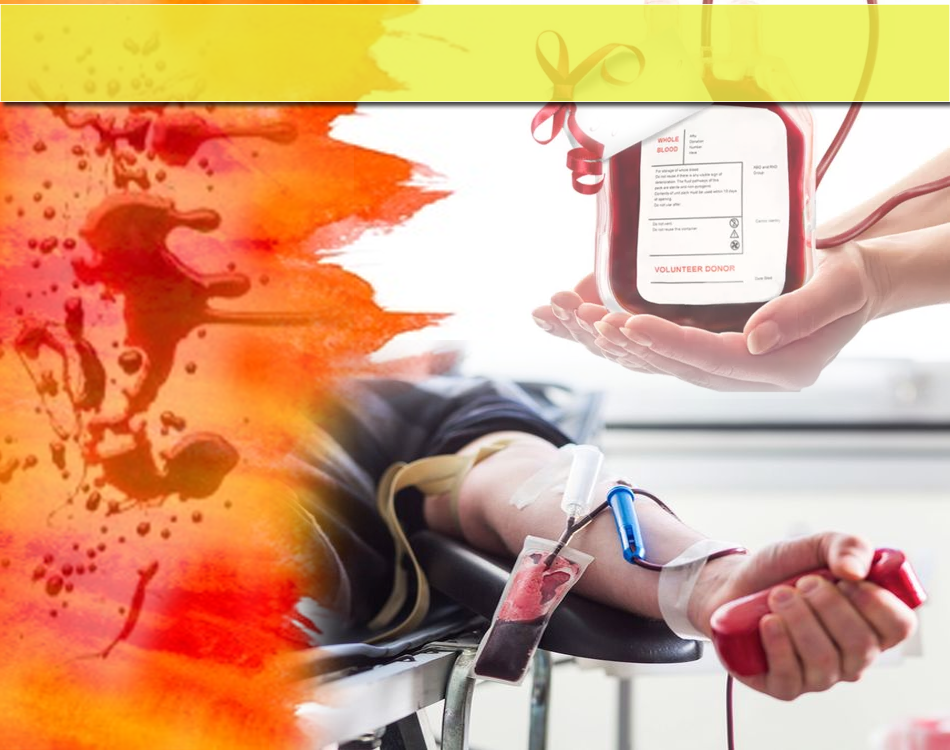 Penerusan Sesebuah Kehidupan
Gagasan Maqasid Syariah
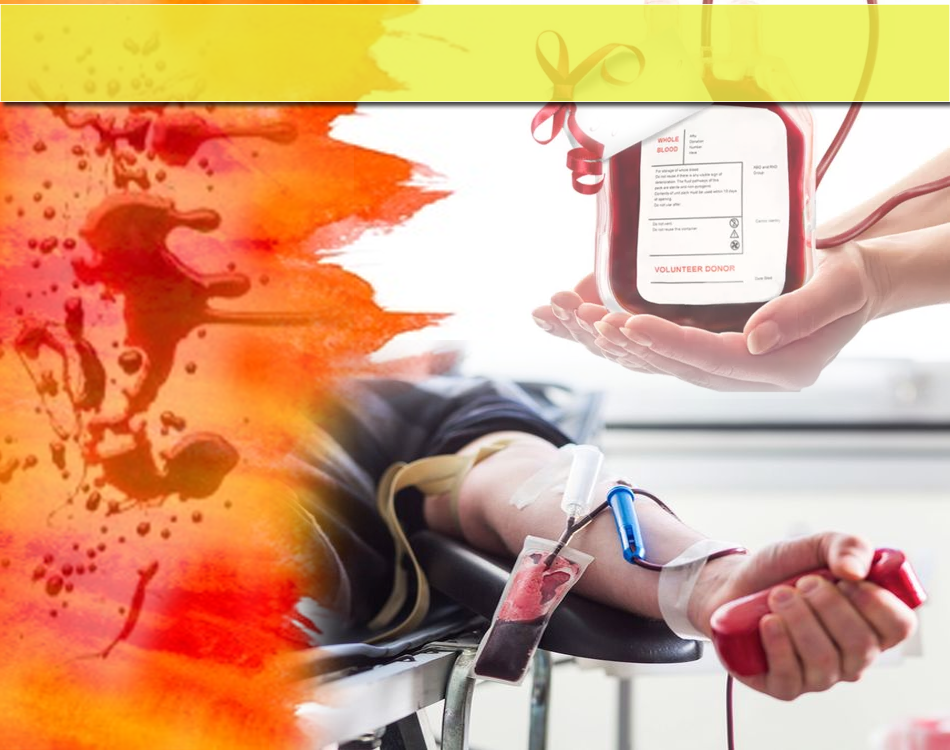 Mendambakan Pertolongan
Bencana alam
Bantuan 
Darah
Kemalangan besar
Peperangan
Lazimnya, kita hanya hulurkan bantuan kewangan dan kelengkapan harian sahaja
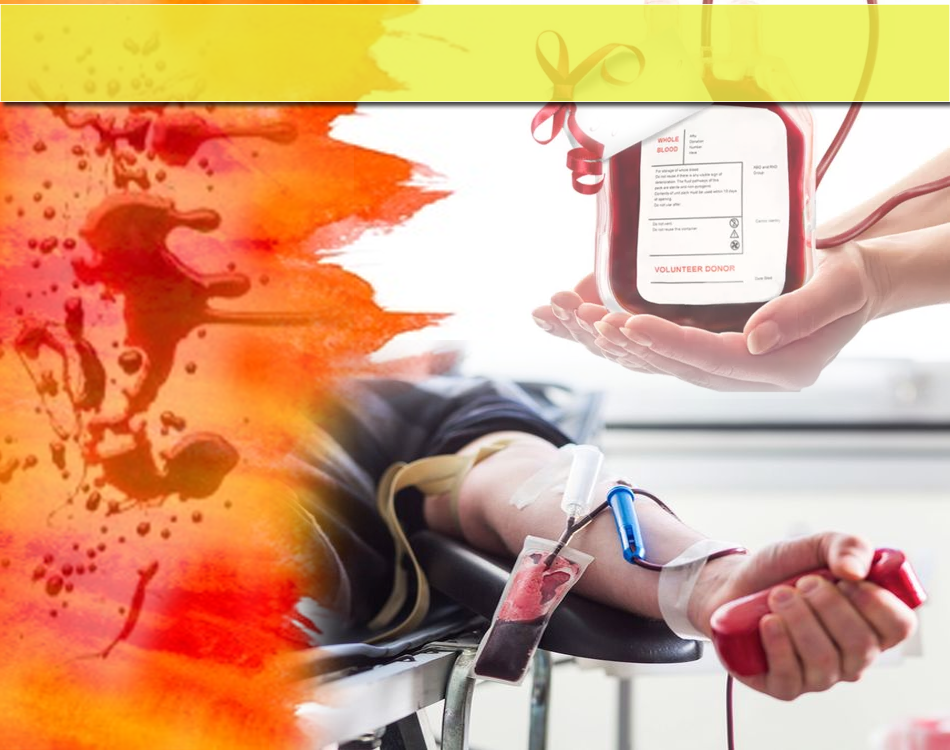 Tabung Darah Negara
Diselaraskan oleh Pusat Darah Negara 
sejak tahun 1955
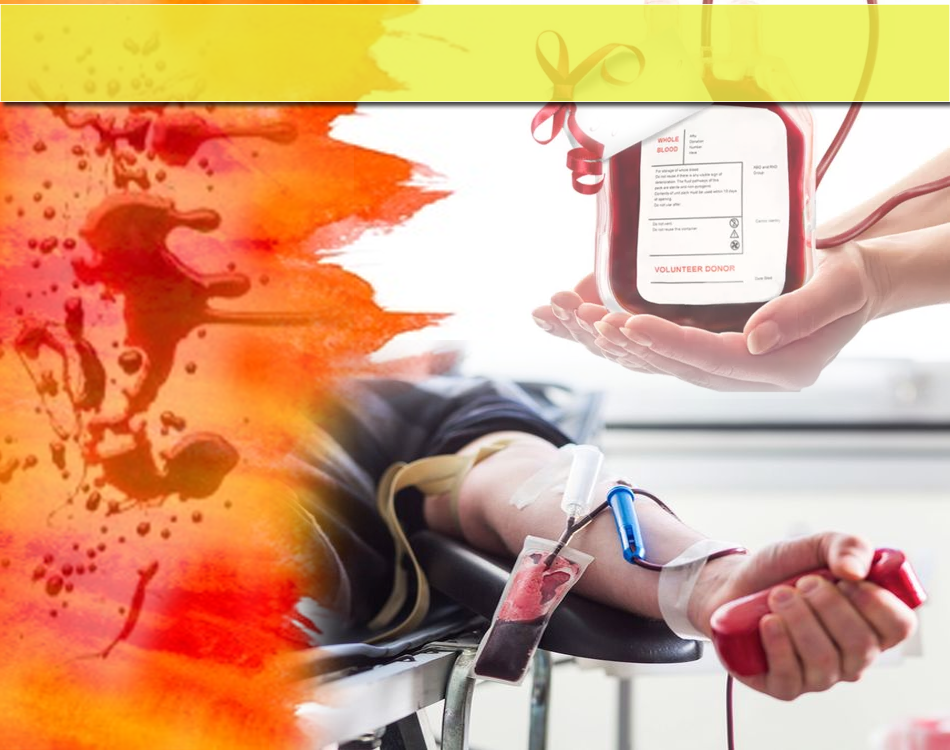 Keperluan Simpanan Darah 
Yang Mencukupi
Antara tujuan simpanan darah yang mencukupi…
Komplikasi bagi ibu-ibu yang melahirkan anak
kemalangan jalan raya
pembedahan
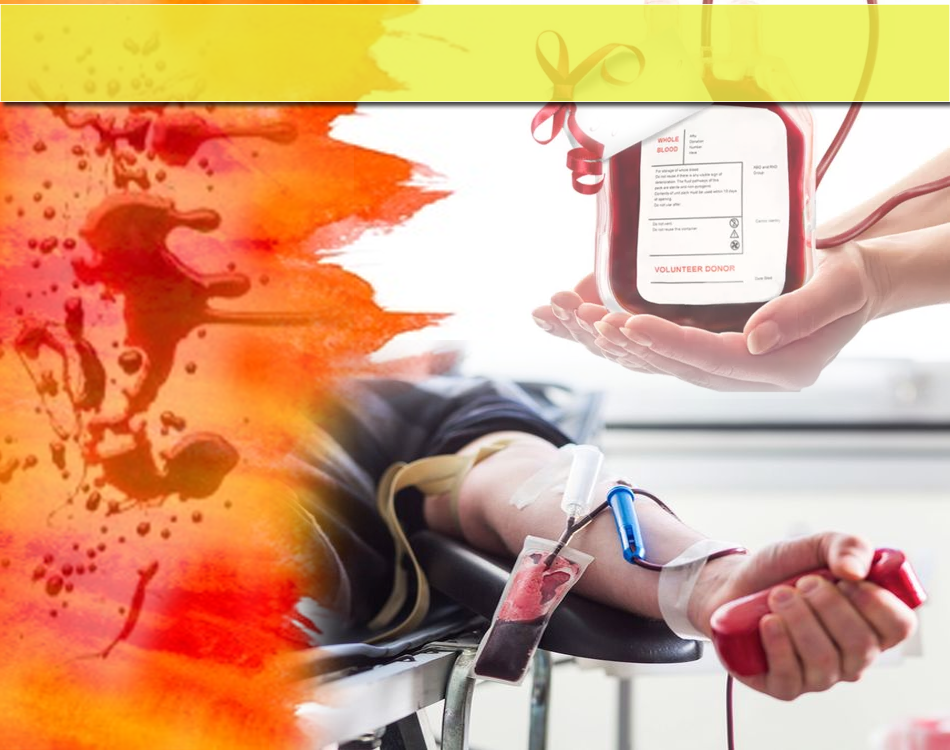 Sabda Rasulullah SAW
خَيْرُ النَّاسِ أَنْفَعُهُمْ لِلنَّاس.  رواه ابن حبان
"Sebaik-baik manusia ialah mereka yang lebih memberi manfaat kepada manusia lain".
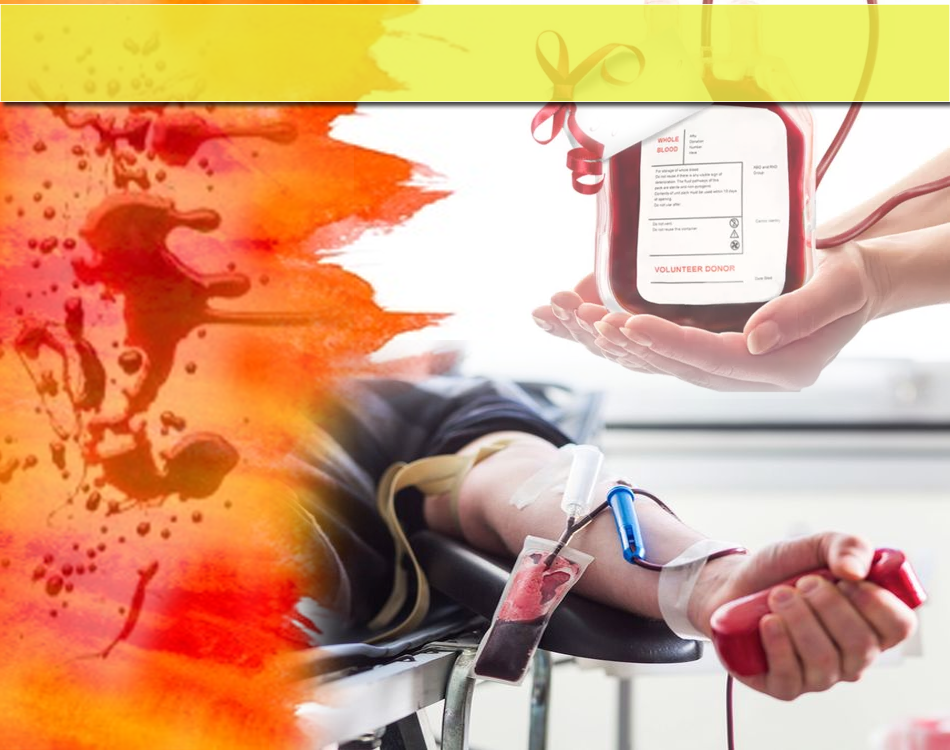 Manfaat Pendermaan Darah
Satu Ikhtiar untuk menyelamatkan nyawa.
1
Mengetahui status kesihatan semasa.
2
Mengurangkan risiko penyakit jantung dan 
angin ahmar.
3
Sentiasa sihat dan bertenaga
4
1 pain – bakar 650 kalori
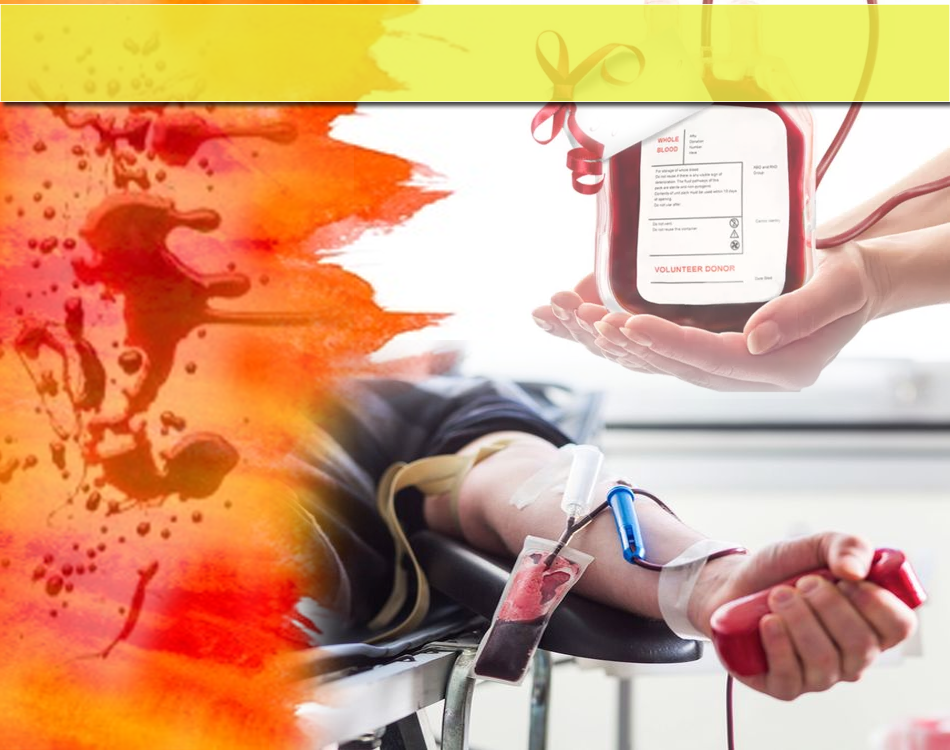 Firman Allah Taala                           
Surah Al Baqarah, Ayat 286:
لَا يُكَلِّفُ اللَّهُ نَفْسًا إِلَّا وُسْعَهَا ۚ لَهَا مَا كَسَبَتْ وَعَلَيْهَا مَا اكْتَسَبَتْ ۗ رَبَّنَا لَا تُؤَاخِذْنَا إِن نَّسِينَا أَوْ أَخْطَأْنَا ۚ رَبَّنَا وَلَا تَحْمِلْ عَلَيْنَا إِصْرًا كَمَا حَمَلْتَهُ عَلَى الَّذِينَ مِن قَبْلِنَا ۚ رَبَّنَا وَلَا تُحَمِّلْنَا مَا لَا طَاقَةَ لَنَا بِهِ ۖ وَاعْفُ عَنَّا وَاغْفِرْ لَنَا وَارْحَمْنَا ۚ أَنتَ مَوْلَانَا فَانصُرْنَا عَلَى الْقَوْمِ الْكَافِرِينَ
“Allah tidak membebani seseorang melainkan sesuai dengan kesanggupannya. Ia mendapat pahala (dari kebaikan) yang diusahakannya dan ia mendapat seksa (dari kejahatan) yang dikerjakannya. (Mereka berdoa): "Ya Tuhan kami, janganlah Engkau hukum kami jika kami lupa atau kami tersalah. Ya Tuhan kami, janganlah Engkau bebankan kepada kami beban yang berat sebagaimana Engkau bebankan kepada orang-orang yang sebelum kami. Ya Tuhan kami, janganlah Engkau pikulkan kepada kami apa yang tak sanggup kami memikulnya. Beri maaflah kami; ampunilah kami; dan rahmatilah kami. Engkaulah Penolong kami, maka tolonglah kami terhadap kaum yang kafir".
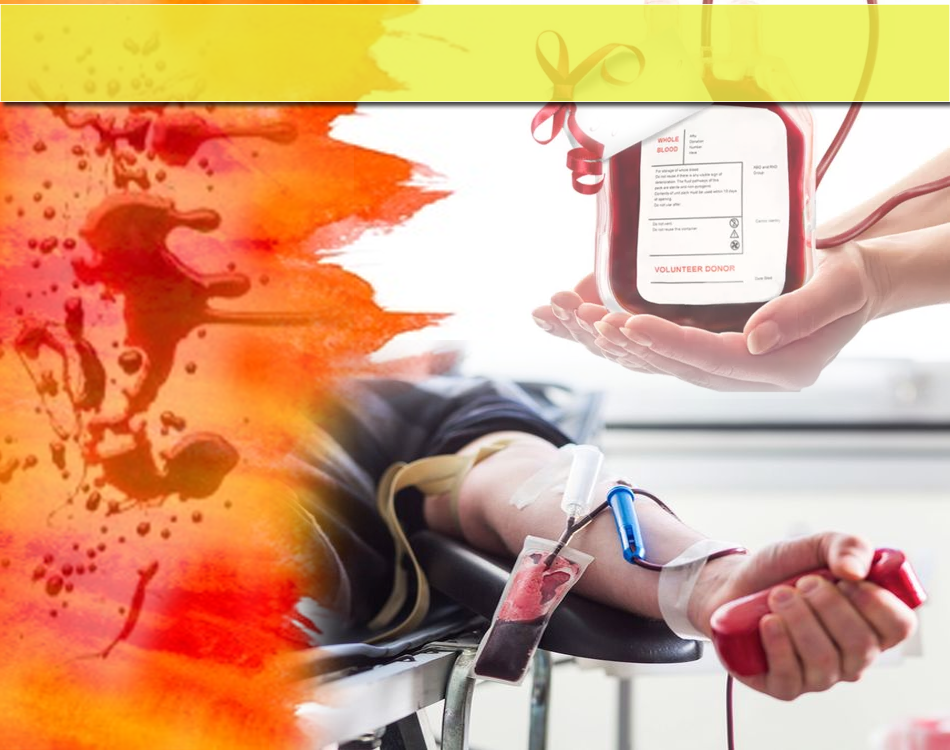 بَارَكَ اللهُ لِيْ وَلَكُمْ في الْكِتَابِ وَالسُّنَّة، وَنَفَعَنِي وَإِيَّاكُمْ باِلْأيَاتِ وَاْلحكمة، أَقُوْلُ قَوْلِيْ هَذَا وَأَسْتَغْفِرُ اللهَ الْعَظِيْمَ لِيْ وَلَكُمْ وَلِسَائِرِ الْمُسْلِمِيْنَ وَالْمُسْلِمَاتِ وَالْمُؤْمِنِيْنَ وَالْمُؤْمِنَاتِ، فَاسْتَغْفِرُوْهُ، إِنَّهُ هُوَ الْغَفُوْرُ الرَّحِيْمُ.
Doa Antara Dua Khutbah
Aamiin Ya Rabbal Aalamin..
Tuhan Yang Memperkenankan Doa Orang-orang Yang Taat, Berilah Taufik Kepada Kami 
Di Dalam Mentaatimu, Ampunilah Kepada 
Mereka Yang 
Memohon Keampunan.
Aamiin
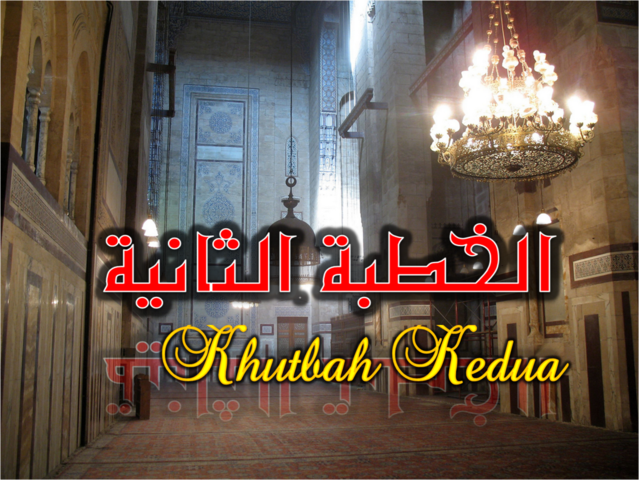 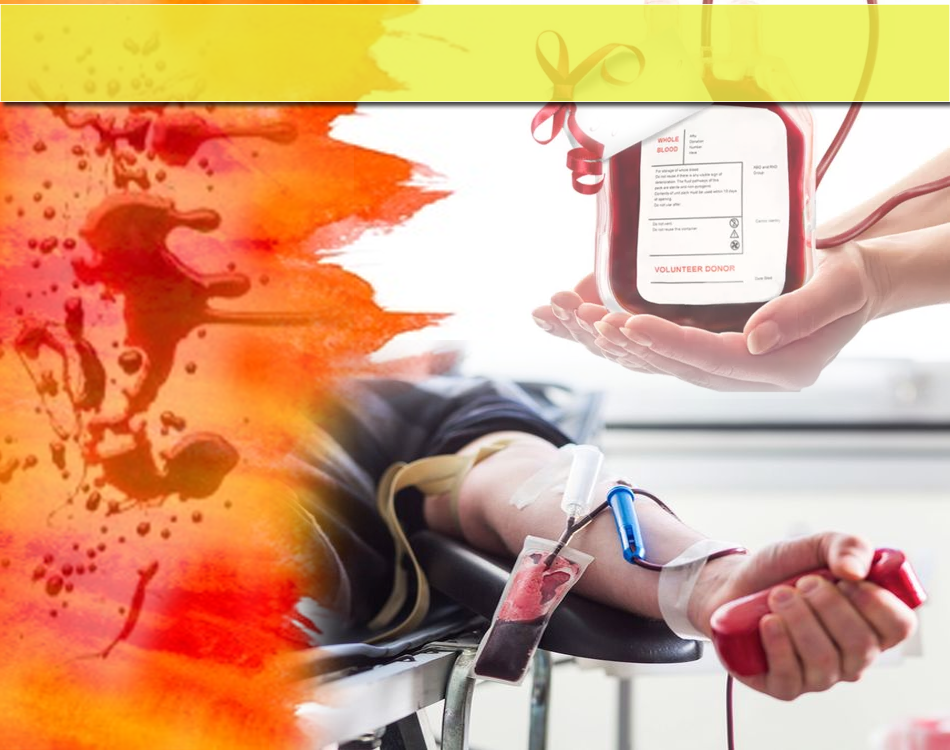 Pujian Kepada Allah S.W.T.
الْحَمْدُ للهِ
Segala puji-pujian hanya bagi Allah S.W.T.
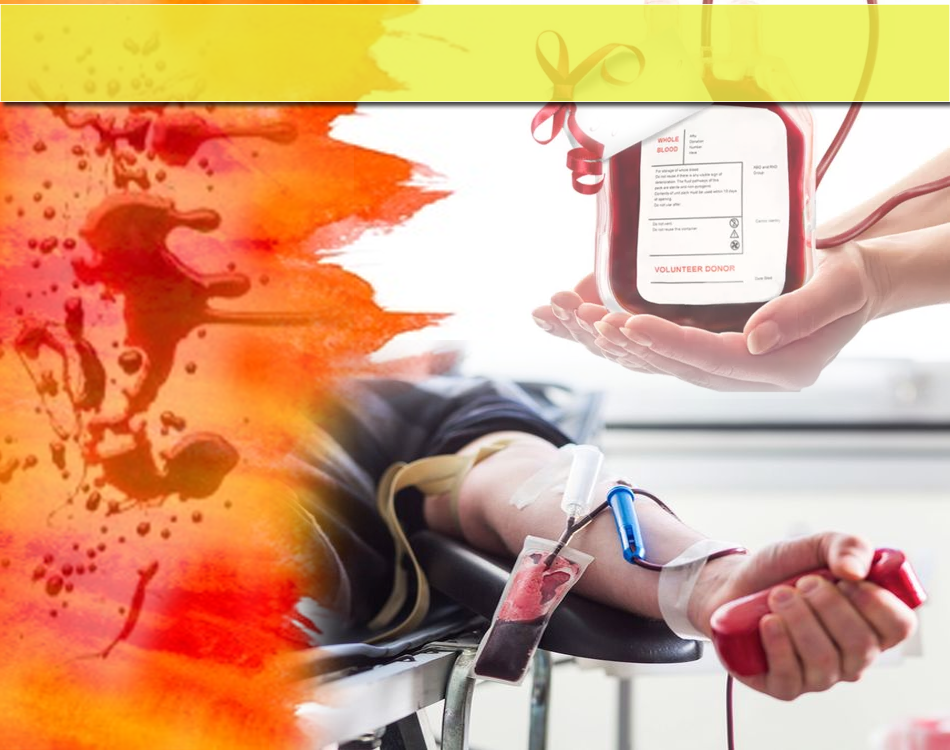 Syahadah
وَأَشْهَدُ أَنْ لَّا إِلَهَ إِلَّا اللهُ وَحْدَهُ لَا شَرِيْكَ لَهُ، 
وَأَشْهَدُ أَنَّ سَيِّدَنَا مُحَمَّدًا عَبْدُهُ وَرَسُوْلُهُ.
Aku bersaksi  bahawa sesungguhnya tiada tuhan melainkan Allah, keEsaan-Nya tiada sekutu bagi-Nya dan juga aku bersaksi bahawa nabi Muhammad S.A.W hamba-Nya dan rasul-Nya.
Selawat Ke Atas 
Nabi Muhammad S.A.W
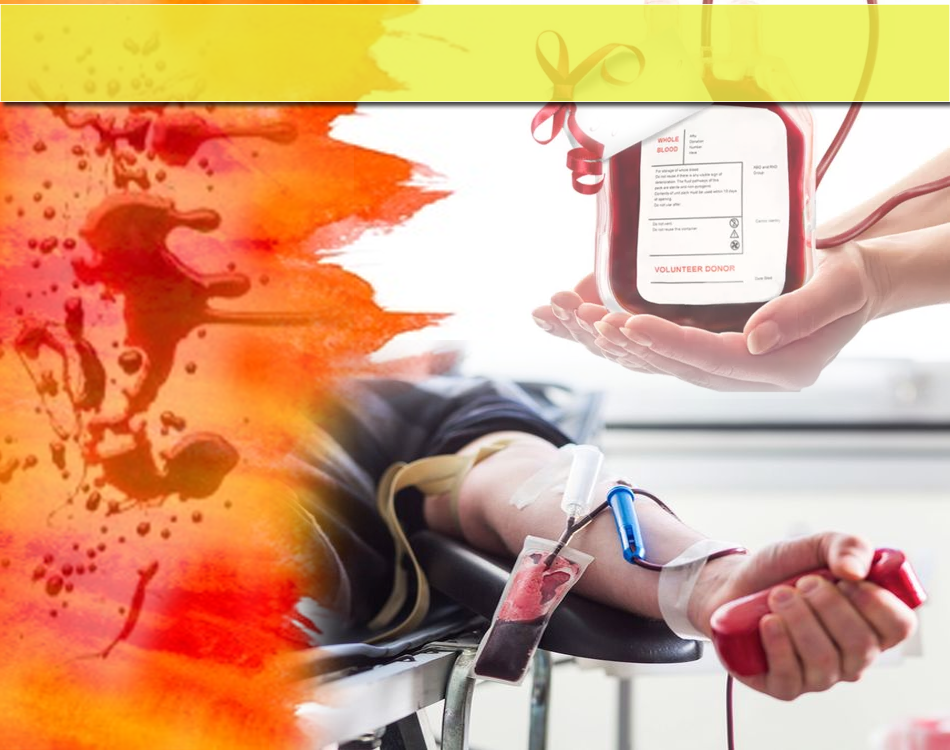 اللَّهُمَّ صَلِّ وَسَلِّمْ وَبَارِكْ عَلَى سَيِّدِنَا مُحَمَّدٍ، وَعَلَى آلِهِ وَأَصْحَابِهِ وَأَتْبَاعِهِ إِلَى يَوْمِ الدِّيْنِ.
Ya Allah, Cucurilah rahmat dan sejahtera ke atas hambaMu dan rasulMu Nabi Muhammad S.A.W dan ke atas keluarganya dan para sahabatnya, serta pengikut Baginda sehingga hari kemudian.
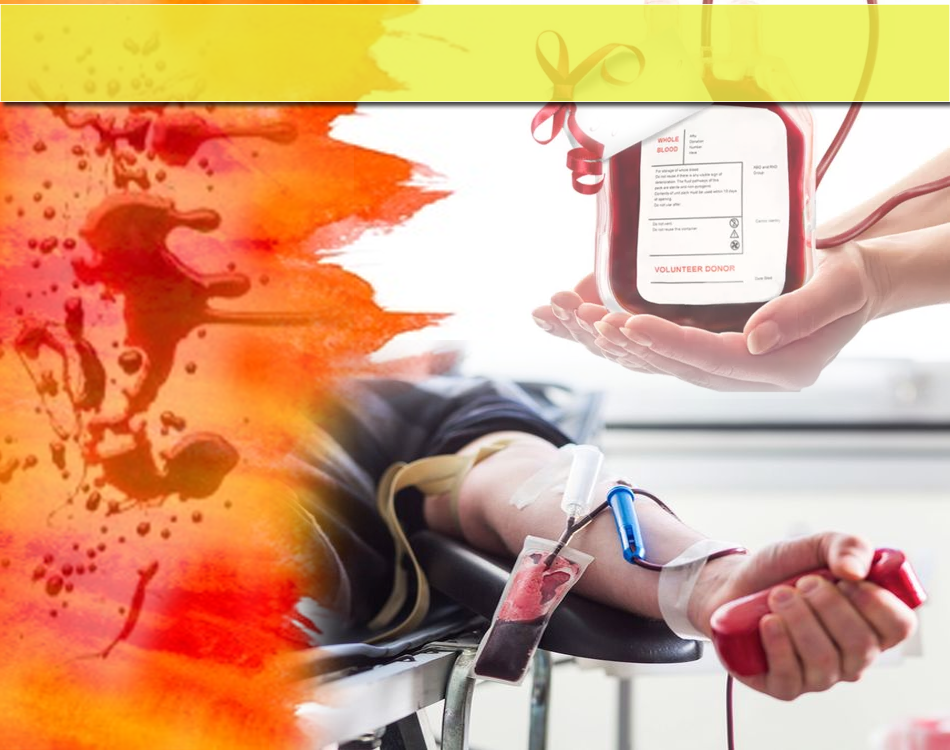 Pesanan Taqwa
اتَّقُوا اللهَ، أُوْصِيْكُمْ وَنَفْسِيْ بِتَقْوَى اللهِ 
وَطَاعَتِهِ لَعَلَّكُمْ تُفْلِحُوْنَ.
Bertaqwalah kepada Allah, saya berpesan kepada diri saya dan sekalian untuk bertakwa kepada Allah dengan bersungguh-sungguh mentaatiNya. Sesungguhnya telah berjaya orang yang bertakwa.
Seruan
Selawat dan salam kepada Rasulullah s.a.w.
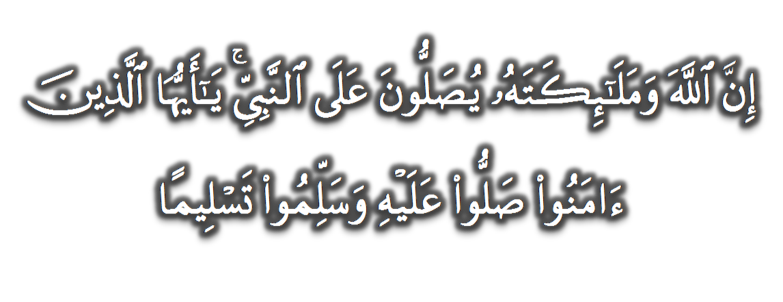 (Surah Al-Ahzab : Ayat 56)
“Sesungguhnya Allah Taala Dan Para MalaikatNya Sentiasa Berselawat Ke Atas Nabi (Muhammad).
Wahai Orang-orang Beriman! Berselawatlah Kamu 
Ke Atasnya Serta Ucapkanlah Salam Sejahtera Dengan Penghormatan Ke Atasnya Dengan Sepenuhnya”.
Selawat
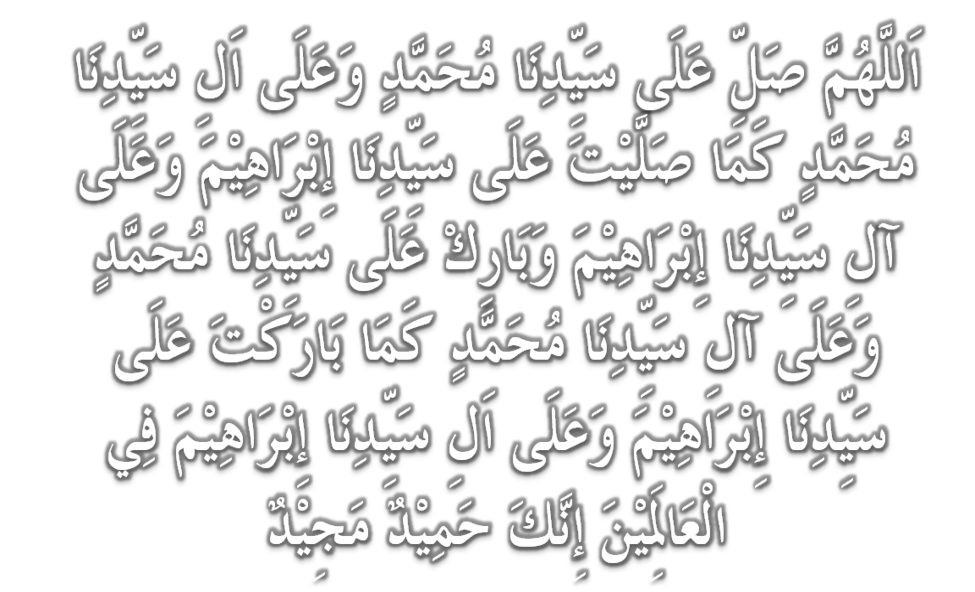 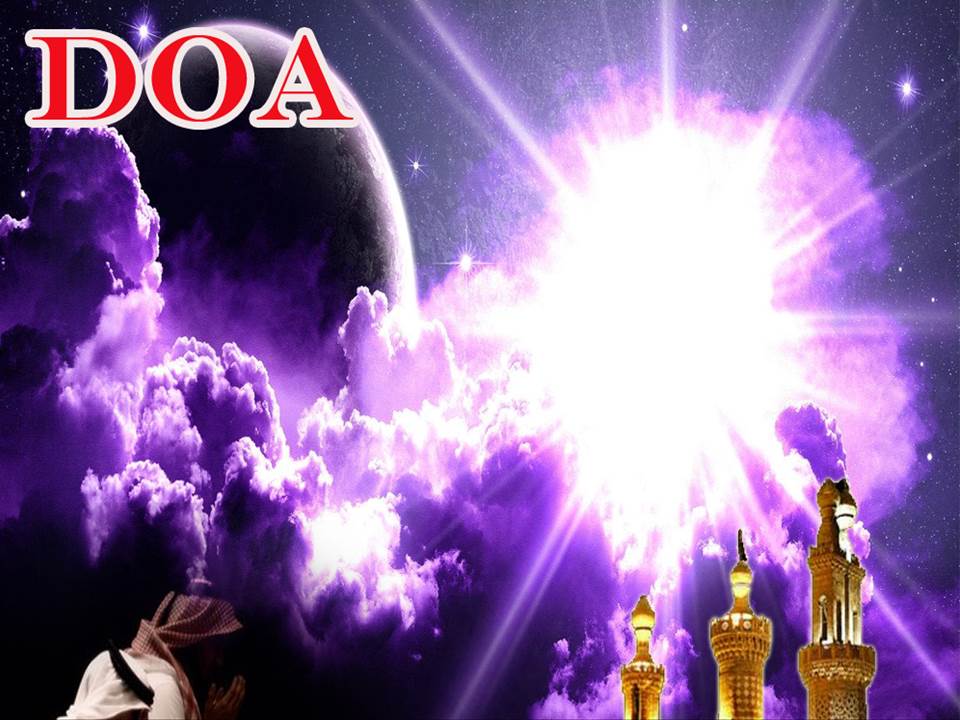 وَارْضَ اللَّهُمَّ عَنِ الْخُلَفَاءِ الرَّاشِدِيْنَ الْمَهْدِيِّيْنَ، سَادَتِنَا أَبِيْ بَكْرٍ وَعُمَرَ وَعُثْمَانَ وَعَلِيّ، وَعَنْ بَقِيَّةِ الصَّحَابَةِ أَجْمَعِيْنَ، وَعَنِ التَّابِعيْنَ وَتَابِعِى التَّابِعِيْنَ بِإِحْسَانٍ إِلَى يَوْمِ الدِّيْن.
Dan berilah keredhaan ke atas Khalifah ar-rasyidin, Abu Bakar, Omar, Uthman dan Ali, dan seluruh sahabat-sahabatnya serta pengikut- pengikut Baginda hingga hari pembalasan.
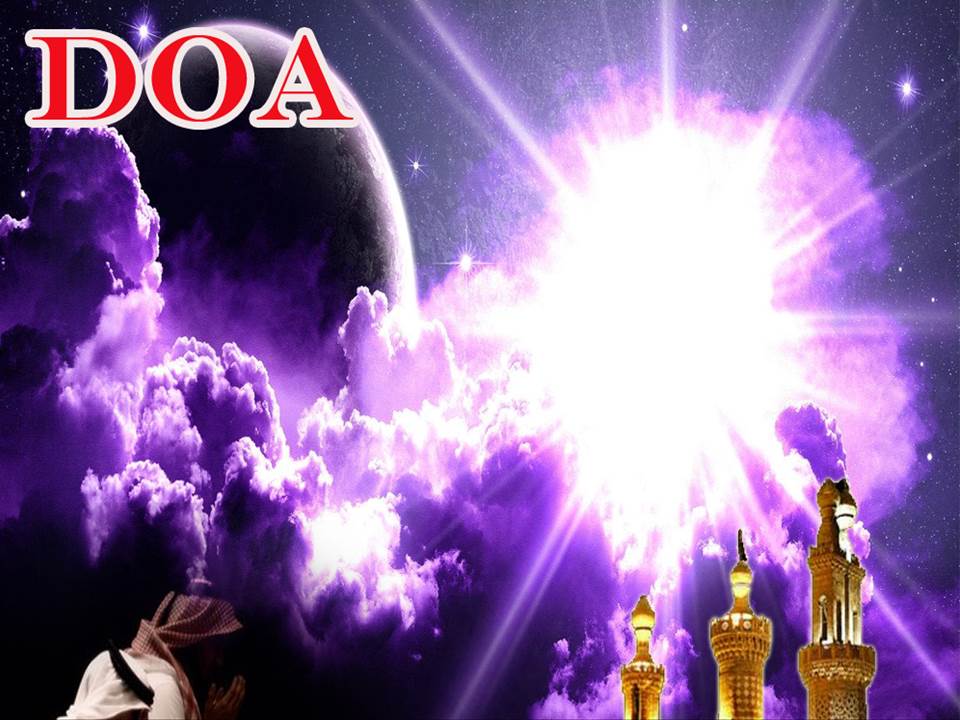 اللَّهُمَّ اغْفِرْ لِلْمُؤْمِنِيْنَ وَالْمُؤْمِنَاتِ، وَالمُسْلِمِيْنَ وَالْمُسْلِمَاتِ الأَحْيَاءِ مِنْهُمْ وَالأَمْوَات. 
إِنَّكَ سَمِيْعٌ قَرِيْبٌ مُجِيْبُ الدَّعَوَات.
Ya Allah, Ampunkanlah Dosa Golongan Mu’minin Dan Mu’minaat, Muslimin Dan Muslimat, samada yang  masih hidup atau yang telah mati. Sesungguhnya Engkau Maha Mendengar dan Maha Memakbulkan segala permintaan.
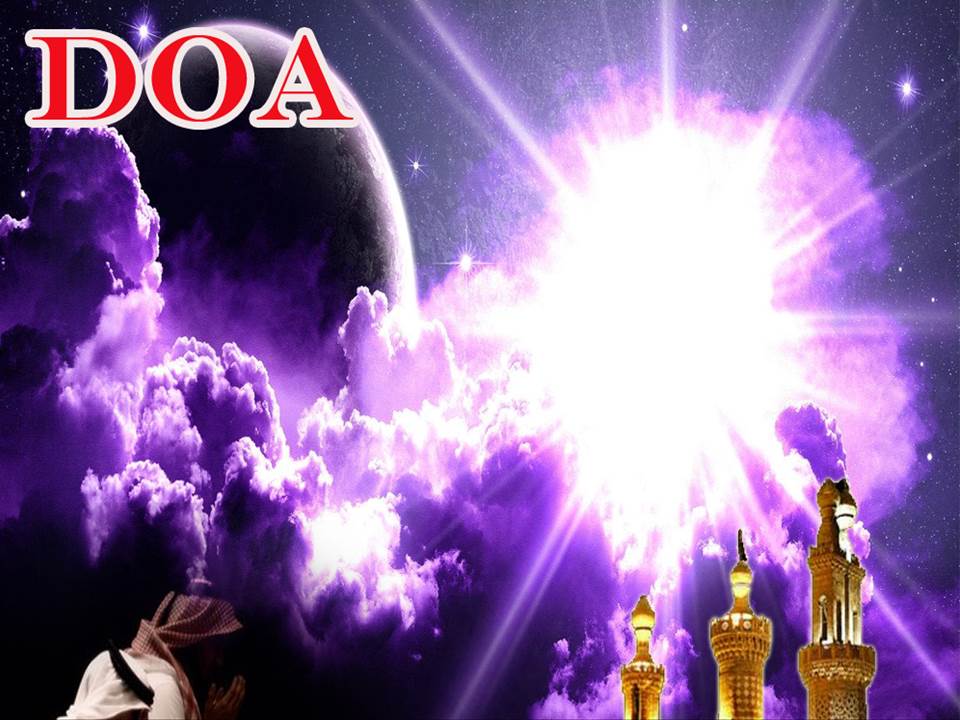 اللَّهُمَّ أَلِّفْ بَيْنَ قُلُوْبِنَا، وَأَصْلِحْ ذَاتَ بَيْنِنَا، وَاجْعَلْنَا مِنَ الرَّاشِدِيْن. اللَّهُمَّ أَحْسِنْ عَاقِبَتَنَا فِى الأُمُوْرِ كُلِّهَا، وَأَجِرْنَا مِنْ خِزْيِ الدُّنْيَا وَعَذَابِ الأَخِرَة، يَا رَبَّ الْعَالَمِيْن.
Ya Allah, lembutkanlah hati-hati kami.. perbaikilah hubungan antara kami. Dan jadilah kami golongan yang mendapat bimbingan daripadaMu. 
Ya Allah.. Perelokkan kesudahan kami dalam segala hal semuanya, dan lindungilah kami daripada kehinaan di dunia dan di akhirat. 
Wahai Tuhan sekalian alam..
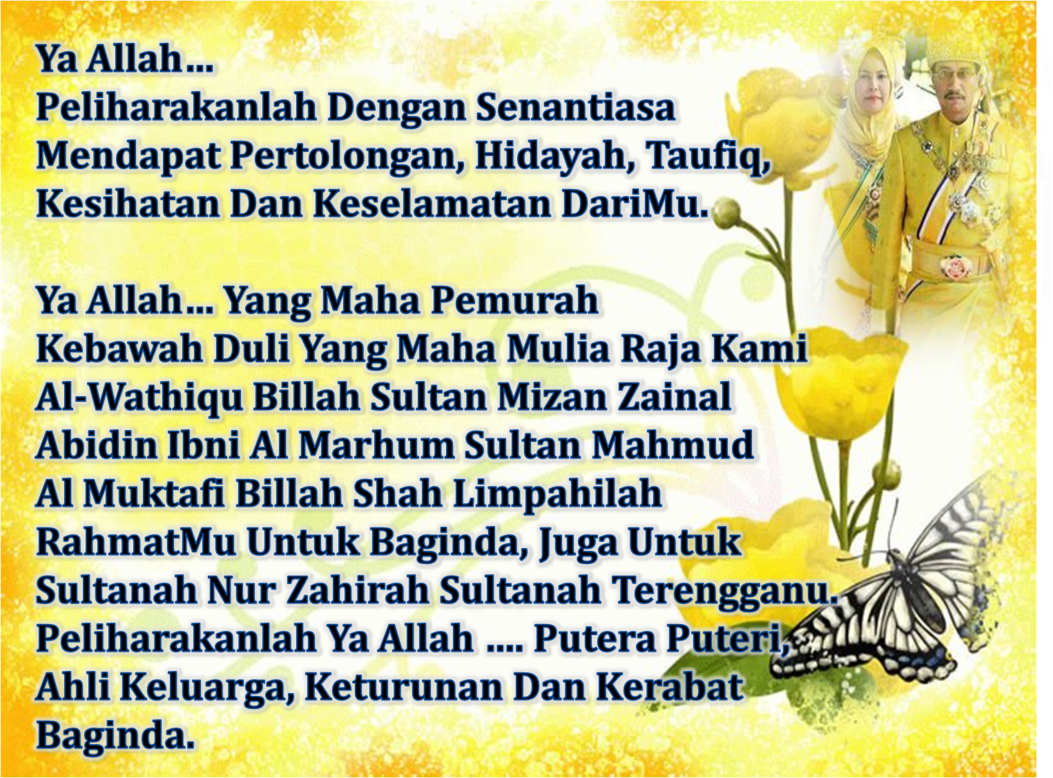 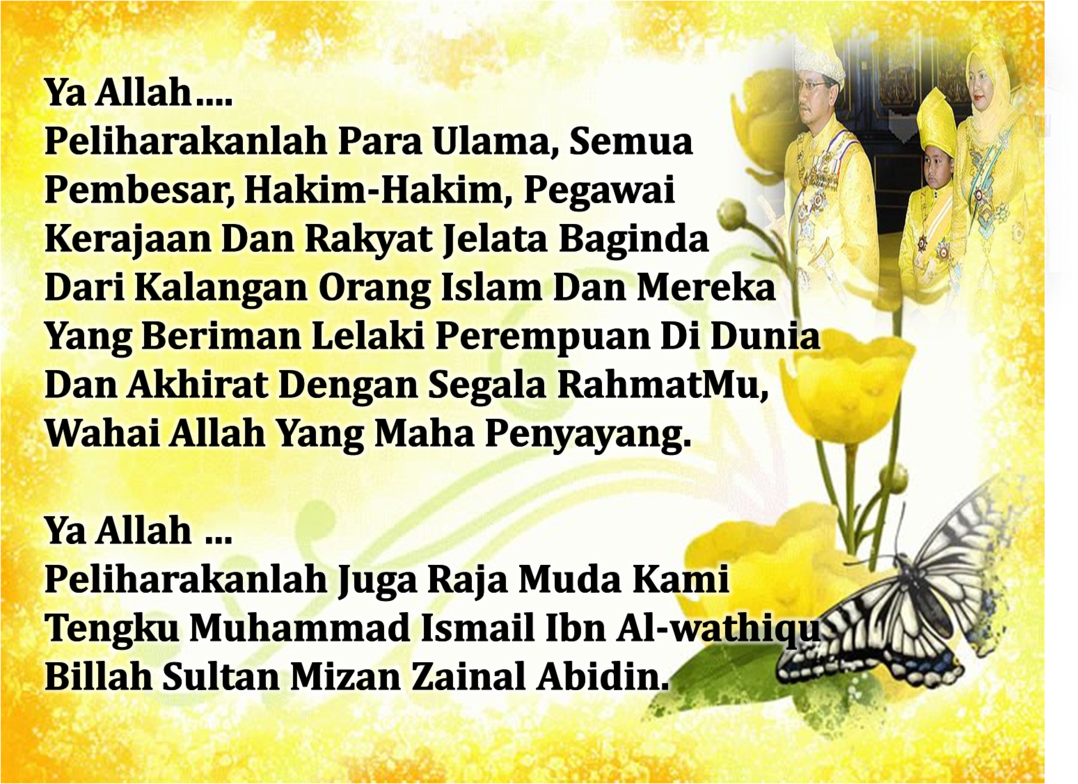 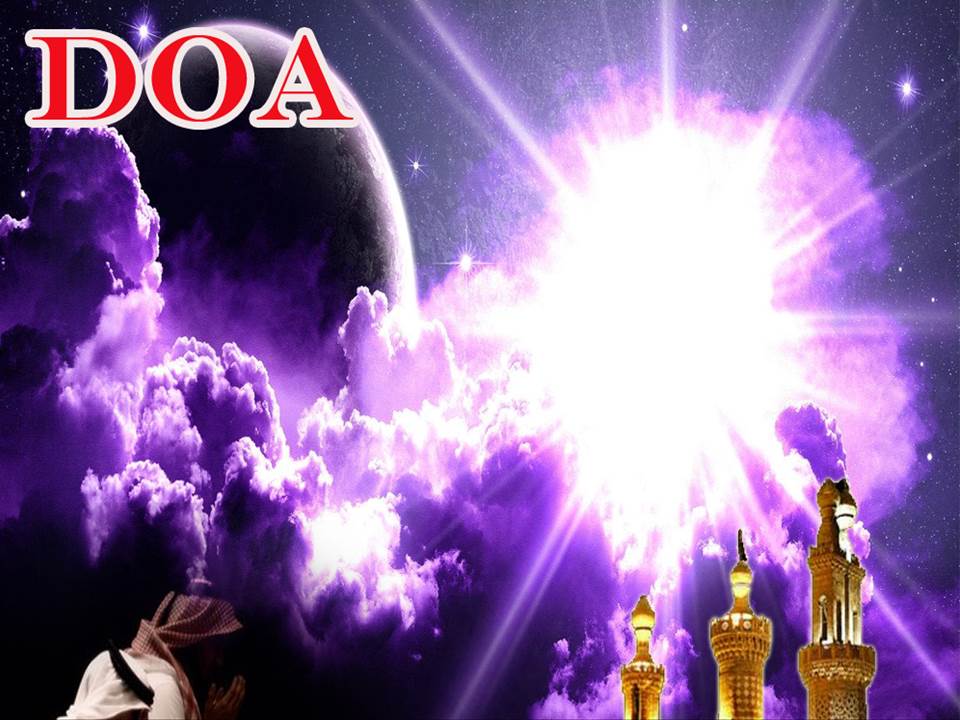 رَبَّنَا اغْفِرْلَنَا ذُنُوْبَنَا وَلِوَالِدِيْنَا، وَلِإِخْوَانِنَا الَّذِيْنَ سَبَقُونَا بِالإِيمَانِ، وَلَا تَجْعَلْ فِي قُلُوْبِنَا غِلَّا لِلَّذِيْنَ أَمَنُوْا، رَبَّنَا إِنَّكَ رَءُوْفُ الرَّحِيْم.
رَبَّنَا آتِنَا فِي الدُّنْيَا حَسَنَةً وَفِي الآخِرَةِ حَسَنَةً  وَقِنَا عَذَابَ النَّارِ. وَصَلَّى اللهُ عَلىَ سَيِّدِنَا مُحَمَّدٍ وَعَلىَ آلِهِ وَصَحْبِهِ وَسَلَّمْ. وَالْحَمْدُ للهِ رَبِّ الْعَالَمِيْنَ.

Ya Allah …
Ampunilah dosa-dosa kami dan dosa ibu bapa kami, dan saudara-saudara kami yang beriman dan peliharalah hati-hati kami, Sesungguhnya Engkau Maha Pengasih
Ya Allah …
Kurniakanlah Kepada Kami Kebaikan Di Dunia Dan Kebaikan Di Akhirat Serta Hindarilah Kami Dari Seksaan Neraka.
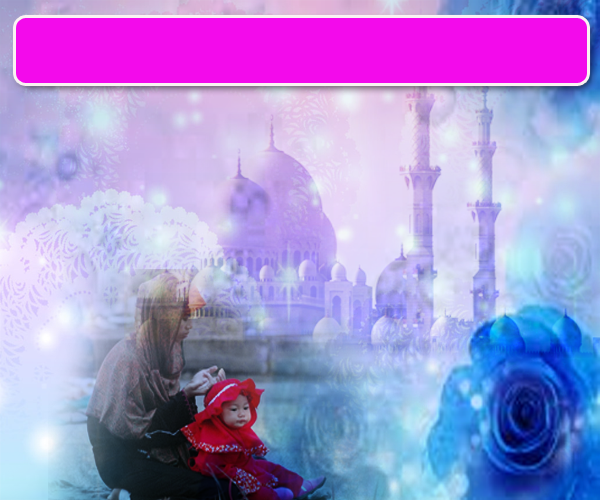 Wahai Hamba-hamba Allah….
Sesungguhnya ALLAH  menyuruh berlaku adil, dan berbuat kebaikan, serta memberi bantuan kepada kaum kerabat dan melarang daripada melakukan perbuatan-perbuatan keji dan mungkar serta kezaliman. Ia mengajar kamu (dengan suruhan dan larangannya  ini) supaya kamu mengambil peringatan mematuhinya.
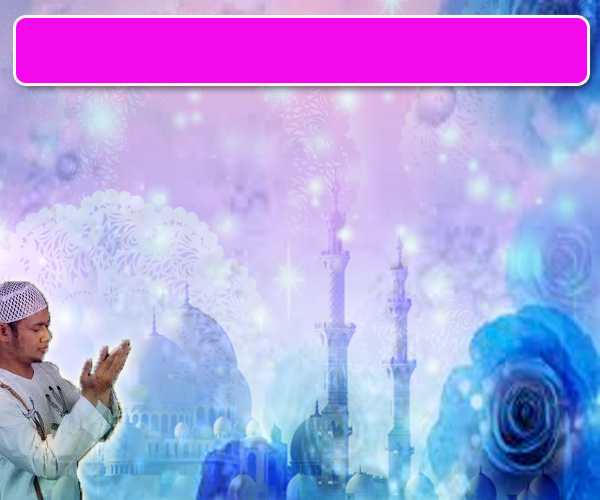 Maka Ingatlah Allah Yang Maha Agung
Nescaya Dia Akan Mengingatimu 
Dan Bersyukurlah Di Atas Nikmat-nikmatNya Nescaya Dia Akan Menambahkan Lagi Nikmat Itu Kepadamu, dan Pohonlah 
Dari Kelebihannya, Nescaya Akan Diberikannya  Kepadamu. Dan Sesungguhnya Mengingati Allah Itu Lebih Besar (Faedah Dan Kesannya) Dan (Ingatlah) Allah Mengetahui Apa  Yang Kamu Kerjakan.
اقامة الصلاة
اقامة الصلاة
اقامة الصلاة
Dirikan Solat….

Lurus dan betulkan saf anda kerana
 saf yang lurus termasuk dalam kesempurnaan solat.
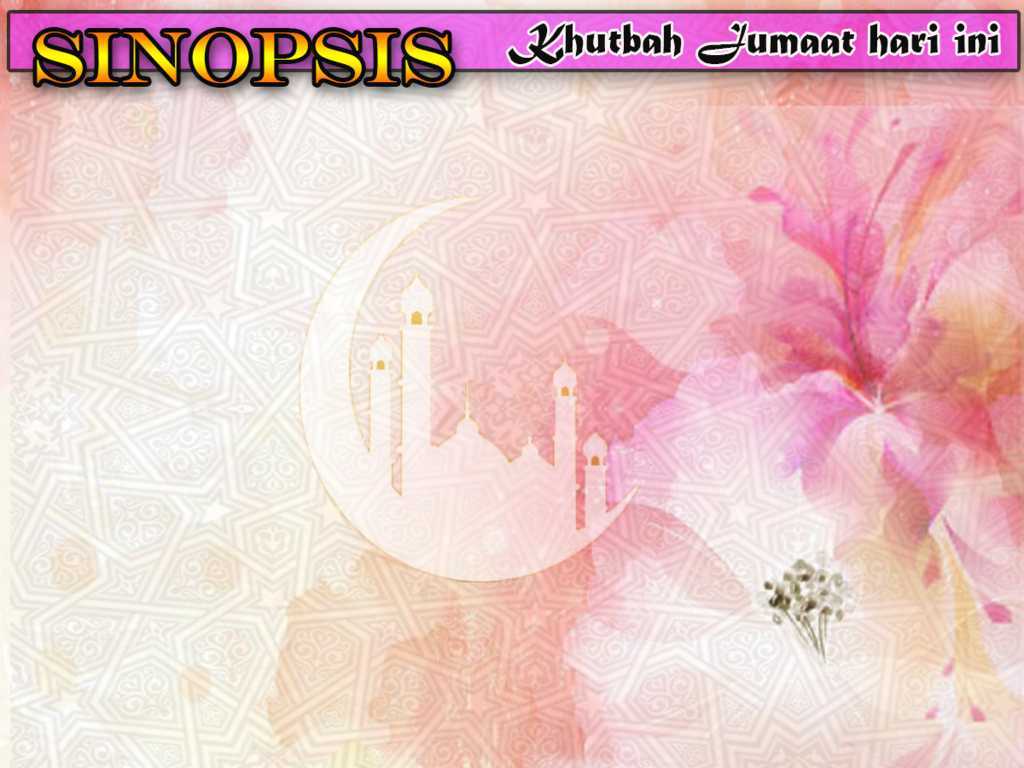 INTISARI KHUTBAH JUMAAT PADA 13/07/2018

TAJUK: PENDERMAAN DARAH SUATU IBADAH

KEJADIAN MANUSIA SANGAT LENGKAP DAN SEIMBANG MEMILIKI ORGAN LUARAN DAN DALAMAN UNIK DAN AJAIB. SETIAP JUZU' ORGAN MEMPUNYAI HIKMAT DAN FUNGSI MEMBERIKAN KEHIDUPAN YANG SELESA DAN STABIL.

NAMUN MANUSIA SERING DIUJI HINGGA ADA SETENGAH-SETENGAH ORGAN ITU PERLUKAN RAWATAN. DI ANTARANYA, KEHILANGAN DARAH YANG MEMERLUKAN PENDERMAAN.

DENGAN ADANYA DARAH YANG DISUMBANGKAN OLEH PENDERMA, NYAWA DAPAT DISELAMATKAN DAN PENYAKIT DAPAT DISEMBUH DENGAN IZIN ALLAH. SEHUBUNGAN ITU MAJLIS FATWA KEBANGSAAN MENGHARUSKAN PENDERMAAN DARAH DEMI MASLAHAH MANUSIA.

ISLAM MENGGALAKKAN UMATNYA MEMBANTU DAN MENYUMBANG KEPADA INSAN MALANG. JUSTERU, TAMPILLAH MENDERMA DARAH DEMI MENYELAMATKAN MEREKA YANG MALANG. AMALAN INI MERUPAKAN INFAQ YANG MENJADI IBADAT JIKA DILAKUKAN DENGAN IKHLAS.

SELAIN GANJARAN PAHALA, MENDERMA DARAH TIDAK MEMBAHAYAKAN KESIHATAN MALAH MENAMBAH TENAGA DAN MENGURANGKAN RISIKO PENYAKIT SEPERTI JANTUNG DAN ANGIN AHMAR.